Regolamento Dublinosegue
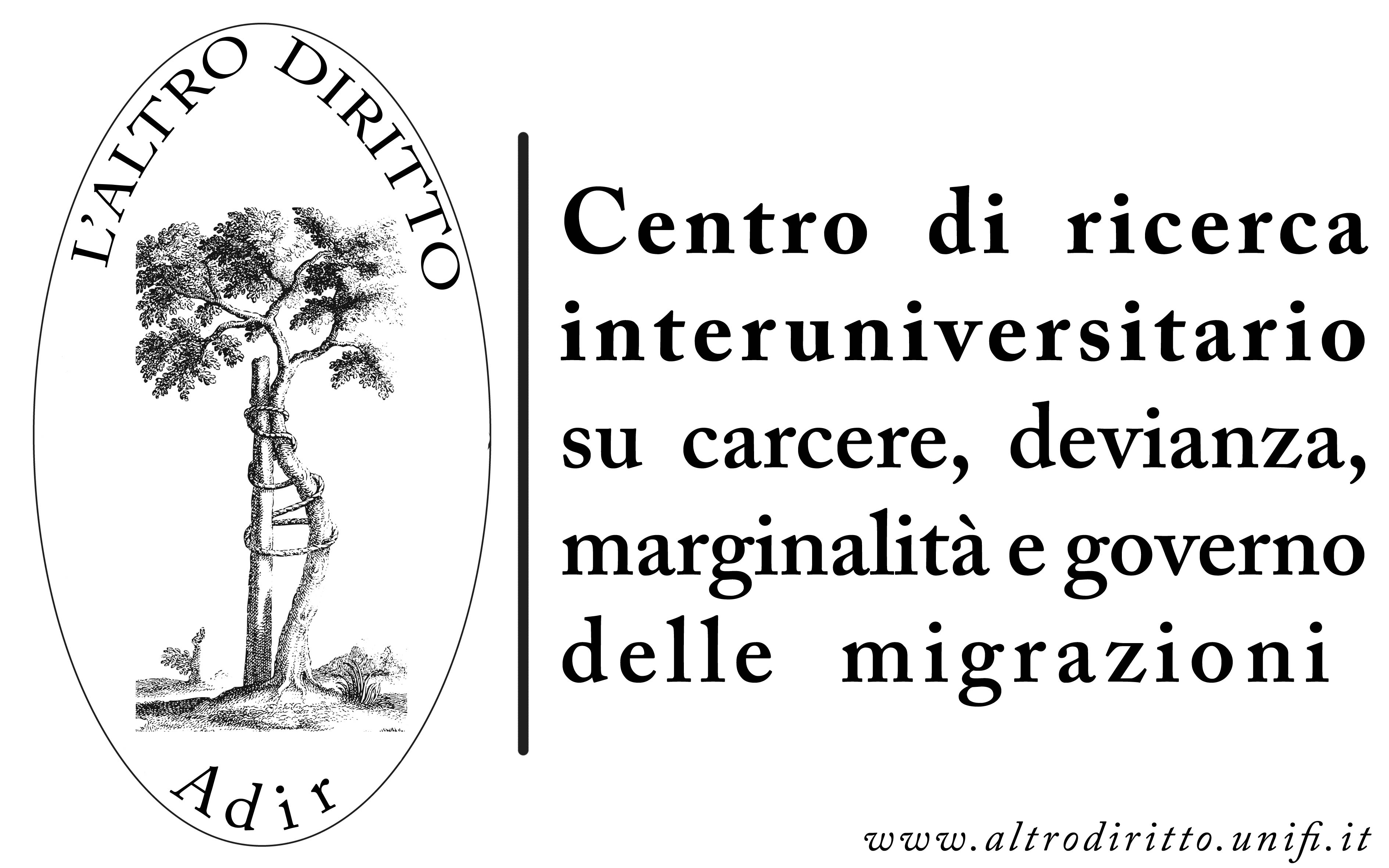 Articolo 27 (Mezzi di impugnazione)
1. Il richiedente o altra persona di cui all’articolo 18, paragrafo 1, lettera c) o d), ha diritto a un ricorso effettivo avverso una decisione di trasferimento, o a una revisione della medesima, in fatto e in diritto, dinanzi a un organo giurisdizionale. 
2. Gli Stati membri stabiliscono un termine ragionevole entro il quale l’interessato può esercitare il diritto a un ricorso effettivo ai sensi del paragrafo 1.
Articolo 15 (Domanda nella zona internazionale di transito di un aeroporto) novità
Quando la volontà di chiedere la protezione internazionale è manifestata nella zona internazionale di transito di un aeroporto di uno Stato membro da un cittadino di un paese terzo o da un apolide, detto Stato membro è competente per l’esame della domanda
Articolo 17  (Clausole discrezionali)
1. In deroga all’articolo 3, paragrafo 1, ciascuno Stato membro può decidere di esaminare una domanda di protezione internazionale presentata da un cittadino di un paese terzo o da un apolide, anche se tale esame non gli compete in base ai criteri stabiliti nel presente regolamento (clausola di sovranità)
2. Lo Stato membro nel quale è manifestata la volontà di chiedere la protezione internazionale e che procede alla determinazione dello Stato membro competente, o lo Stato membro competente, può, in ogni momento prima che sia adottata una prima decisione sul merito, chiedere a un altro Stato membro di prendere in carico un richiedente al fine di procedere al ricongiungimento di persone legate da qualsiasi vincolo di parentela, per ragioni umanitarie fondate in particolare su motivi familiari o culturali, anche se tale altro Stato membro non è competente ai sensi dei criteri definiti agli articoli da 8 a 11 e 16. Le persone interessate debbono esprimere il loro consenso per iscritto (clausola umanitaria)
DEROGHE criteri residuali
a. Se in uno Stato dell’UE è regolarmente residente un tuo figlio, un tuo fratello o un tuo genitore e se a causa di una gravidanza o di una maternità recente o di una malattia grave o di una grave disabilità o dell’età avanzata, tu sei dipendente dall’assistenza di tuo figlio, fratello o genitore, e questi risulta in grado di fornirtela, oppure se un tuo figlio, un tuo fratello o un tuo genitore è dipendente dalla tua assistenza e tu sei in grado di fornirgliela, avete diritto a ricongiungervi. 
Ad es. se sei una donna incinta e nel Regno Unito risiede regolarmente tuo fratello che è titolare di un permesso di soggiorno per lavoro e che può fornirti l’assistenza che ti è necessaria, hai diritto a ricongiungerti con tuo fratello nel Regno Unito e hai diritto che la tua domanda d’asilo sia esaminata da questo Paese
DEROGHE
b. Uno Stato dell’UE che non risulta competente ad esaminare la tua domanda di asilo sulla base dei criteri sopra elencati può comunque decidere di esaminare la tua domanda di asilo, pur non essendovi obbligato, ad esempio se in quello Stato si trovano delle persone a te legate da qualsiasi vincolo di parentela o se hai dei legami culturali con quello Stato o per motivi umanitari (es. condizioni di salute che renderebbero difficile il trasferimento). 
Per questo motivo, quando presenti domanda di asilo, al momento della verbalizzazione della domanda di fronte alle autorità, è importante indicare se hai parenti che vivono in un altro Paese europeo e/o se hai dei legami particolari con un altro Paese europeo e/o se ti trovi in particolari condizioni di salute.
DEROGHE
c. Qualora non sia possibile applicare nessuno dei criteri fin qui elencati, lo Stato competente per l’esame della tua domanda d’asilo è il primo Stato dell’UE nel quale hai presentato domanda di asilo. 
 
d. E’ vietato il trasferimento verso lo Stato dell’UE che risulta competente sulla base dei criteri sopra elencati, se vi sono fondati motivi di ritenere che in quello Stato sussistono carenze sistemiche nella procedura di asilo e nelle condizioni di accoglienza che implichino un rischio di trattamento inumano e degradante.
DEROGHE relocation
Sulla base di recenti decisioni dell’UE e di accordi tra gli Stati UE, i richiedenti asilo cittadini di alcuni specifici Stati (attualmente Siria, Eritrea, Iraq, Repubblica Centrafricana, Bahrein, Yemen e Swaziland, ma l’elenco delle nazionalità potrebbe essere modificato in futuro) che in Italia hanno manifestato la volontà di presentare la domanda di asilo e si sono fatti identificare con le impronte digitali dalle autorità italiane o greche hanno la possibilità della ricollocazione dall’Italia verso alcuni altri Paesi europei. 
Se puoi dimostrare di esserti allontanato volontariamente dagli Stati UE per almeno tre mesi, e sempre che tu non sia ancora titolare di un permesso di soggiorno o di un visto d’ingresso in corso di validità, o se sei stato allontanato in forza di un provvedimento di allontanamento o di rimpatrio, e decidi di presentare una domanda di protezione internazionale, questa sarà considerata come una nuova domanda di protezione internazionale e darà avvio ad una nuova procedura di determinazione dello Stato UE competente all’esame della domanda.
Articolo 20 (Avvio della procedura)
La procedura di determinazione dello Stato membro competente è avviata non appena una domanda di protezione internazionale è presentata per la prima volta in uno Stato membro.
PROCEDURA
Ai fini dell’individuazione dello Stato UE competente ad esaminare la tua domanda di asilo, devi fornire alle autorità italiane, al momento della verbalizzazione della domanda di asilo, tutti gli elementi che possano essere utili, in particolare:  
- la tua età;  
- la presenza di parenti/familiari in altri Stati dell’UE;  
- condizioni di dipendenza derivanti da una gravidanza, una maternità recente, una malattia grave, una grave disabilità o un’età avanzata;  
- legami particolari con un altro Paese europeo. Se desideri che la tua domanda di asilo sia esaminata da un altro Stato UE in cui si trova un tuo familiare, devi esprimere tale desiderio per scritto, al momento della verbalizzazione della domanda da parte delle autorità di polizia italiane.
PROCEDURA  segue
E’ importante comunicare tutte le informazioni in tuo possesso riguardo a tale familiare (dati anagrafici, relazione familiare, situazione relativa al soggiorno, indirizzo di residenza nell’altro Stato europeo ecc.) e, se li hai, consegnare copia dei documenti che provino il legame familiare (certificati di matrimonio, certificati di nascita ecc.).
PROCEDURA>unità Dublino
La competenza ad esaminare la tua domanda di asilo è valutata dall’Unità Dublino, un ufficio del Ministero dell’Interno che ha sede a Roma. 
Se l’Unità Dublino ritiene che la competenza ad esaminare la tua domanda spetti ad un altro Stato membro, invierà una specifica richiesta in tal senso all’Unità Dublino dell’altro Stato UE. Se quest’ultima riterrà di essere competente, accetterà la richiesta, altrimenti la rifiuterà. 
La decisione che accerti la competenza di un altro Stato UE all’esame della tua domanda di asilo ti sarà comunicata con le indicazioni delle modalità di trasferimento in quello Stato UE. Se invece l’altro Stato si dichiara non competente, la tua domanda sarà esaminata dalle autorità italiane e dovrai soggiornare in Italia in attesa della decisione.
PROCEDURA>unità Dublino
Dopo che ti è stata comunicata la decisione dell’Unità Dublino italiana rispetto al tuo trasferimento in un altro Stato, se non sei d’accordo con tale decisione puoi presentare un ricorso ad un giudice entro 60 giorni dalla notifica della decisione. Il ricorso deve essere presentato con l’assistenza di un avvocato, ma se sei privo delle risorse economiche necessarie, hai diritto di chiedere che le tue spese legali siano sostenute dallo Stato italiano. 
Se resti in Italia nonostante la decisione di trasferimento verso un altro Stato, le autorità italiane non esamineranno la tua domanda (a meno che tu abbia presentato ricorso al giudice contro la decisione di trasferimento e quella decisione sia stata annullata e/o sospesa). 
Ad es. se hai presentato domanda di asilo in Italia e hai chiesto di essere ricongiunta a tuo marito che soggiorna come titolare di protezione internazionale in Germania, l’Unità Dublino italiana contatterà l’Unità Dublino tedesca per chiedere di prenderti in carico. L’Unità Dublino tedesca verificherà se sono soddisfatti i requisiti descritti sopra per il ricongiungimento e, in caso di risposta positiva, si dichiarerà competente ad esaminare la tua domanda. A quel punto, potrai essere trasferita in Germania.
Articolo 21 (Presentazione di una richiesta di presa in carico)
1. Lo Stato membro che ha ricevuto una domanda di protezione internazionale e ritiene che un altro Stato membro sia competente per l’esame della stessa può chiedere a tale Stato membro di prendere in carico il richiedente quanto prima e, al più tardi, entro tre mesi dopo la presentazione della domanda ai sensi dell’articolo 20, paragrafo 
2. In deroga al primo comma, nel caso di una risposta pertinente di Eurodac con dati registrati ai sensi dell’articolo 14 del regolamento (UE) n. 603/2013, la richiesta è inviata entro due mesi dal ricevimento della risposta pertinente ai sensi dell’articolo 15, paragrafo 2, di tale regolamento.
Articolo 22 (Risposta a una richiesta di presa in carico)
1. Lo Stato membro richiesto procede alle verifiche necessarie e delibera sulla richiesta di presa in carico di un richiedente entro due mesi a decorrere dal ricevimento della richiesta.
7. La mancata risposta entro la scadenza del termine di due mesi citato al paragrafo 1 e di quello di un mese citato al paragrafo 6 equivale all’accettazione della richiesta e comporta l’obbligo di prendere in carico la persona, compreso l’obbligo di prendere disposizioni appropriate all’arrivo della stessa.
Articolo 26 (Notifica di una decisione di trasferimento)
1. Quando lo Stato membro richiesto accetta di prendere o riprendere in carico un richiedente o un’altra persona di cui all’articolo 18, paragrafo 1, lettera c) o d), lo Stato membro richiedente notifica all’interessato la decisione di trasferirlo verso lo Stato membro competente e, se del caso, di non esaminare la sua domanda di protezione internazionale. Se l’interessato è rappresentato da un avvocato o un altro consulente legale, gli Stati membri possono scegliere di notificare la decisione a tale avvocato o consulente legale invece che all’interessato e, se del caso, comunicare la decisione all’interessato.
2. La decisione di cui al paragrafo 1 contiene informazioni sui mezzi di impugnazione disponibili, compreso quello sul diritto di chiedere l’effetto sospensivo, ove applicabile, e sui termini per esperirli e sui termini relativi all’esecuzione del trasferimento e contiene, se necessario, le informazioni relative al luogo e alla data in cui l’interessato deve presentarsi, nel caso in cui si rechi nello Stato membro competente con i propri mezzi.
Articolo 28 (Trattenimento)
1. Gli Stati membri non possono trattenere una persona per il solo motivo che sia oggetto della procedura stabilita dal presente regolamento. 
2. Ove sussista un rischio notevole di fuga, gli Stati membri possono trattenere l’interessato al fine di assicurare le procedure di trasferimento a norma del presente regolamento, sulla base di una valutazione caso per caso e solo se il trattenimento è proporzionale e se non possano essere applicate efficacemente altre misure alternative meno coercitive. 
3. Il trattenimento ha durata quanto più breve possibile e non supera il tempo ragionevolmente necessario agli adempimenti amministrativi previsti da espletare con la dovuta diligenza per eseguire il trasferimento a norma del presente regolamento.